A  fast ultrasonic simulation TOOL  BASED ON MASSIVELY PARALLEL IMPLEMENTATIONs
Jason LAMBERT1, Gilles ROUGERON1 , Lionel LACASSAGNE2, and Sylvain CHATILLON1.
 
1CEA, LIST, F-91191 Gif-sur-Yvette, France
jason.lambert@cea.fr
 
2LRI, Université Paris-Sud, F-91405 Orsay cedex, France
|  PAGE 1
QNDE 2013 - SESSION 43 | JULY 26, 2013
sommaire
Context and objectives
Description of the UT simulation tools
Beam computation
Defect diffraction
Algorithm of a simulation
Description of CPU-multicore and GPU implementations
CPU and GPU specificities
Model validation with CIVA 10.1
Performances results
|  PAGE 2
QNDE 2013 - SESSION 43 | JULY 26, 2013
Context and objectives
Objectives  : fast UT inspection simulation
Inspection designing tools (probe especially phased array, scanning, …)
POD curves computation, Data Base computation, inversion procedure

Means : exploitation of CPU-multicores and GPU capabilities
Intensively parallel computation (beam propagation and diffraction with defect)
New model based on analytical solution (beam propagation)
Use of high performances signal processing libraries (Intel MKL/NVidia CUFFT)

Limitations : canonical configurations 
Simple geometries described by planar surfaces (planar, 2D CAD)
Homogeneous and isotropic materials
Planar defects (Kirchhoff approximation)
Half-skip
|  PAGE 3
QNDE 2013 - SESSION 43 | JULY 26, 2013
h(M,t)
UT beam simulation using the paraxial ray tracing method
Optimization for isotropic and homogeneous planar component
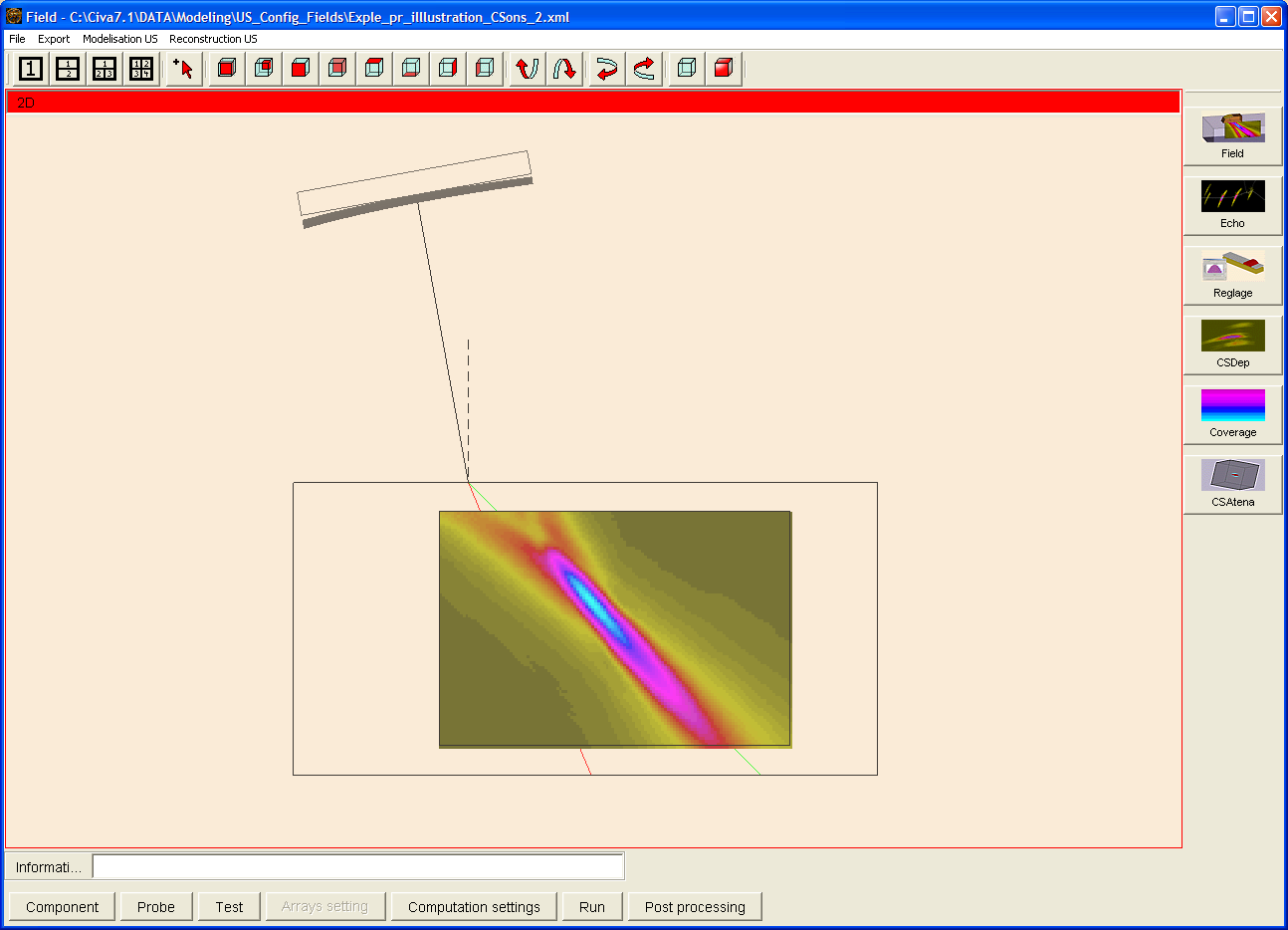 Superposition of elementary contributions over the probe
1 - Analytical expression for ray paths computation
(direct and after backwall reflection with mode conversion)
Source point
t
Observation point
Computation of the impulse response
Regular Probe discretization 
Ray path optimization (no ray tracing)
2 - Analytical expression of the amplitude of the contribution (no matrix computation)
Divergence factor
Reflection and refraction coefficients
Extraction of beam characteristics for echo simulation
Amplitude and time of flight
Direction of propagation and polarization
|  PAGE 4
QNDE 2013 - SESSION 43 | JULY 26, 2013
« Received » Beam
Amplitude : qR(M)
 Time of Flight : TR
 Observation direction
 Observation polarization
Incident beam
Amplitude : qE(M)
 Time of flight : TE
 Incident direction
 incident polarization
M
K(M,t)
Kirchhoff diffraction coefficient, valid near specular reflection
S
SER(t)=
qR(M)qE(M){K(M,t).eifE.eifR}.S(t-TE-TR)}
M
Flaw meshing
principle of UT Diffraction simulation
QNDE 2013 - SESSION 43 | JULY 26, 2013
Generic formulation : Transmission Beam / Flaw scattering / Reception beam (by Auld’s reciprocity ) over the flaw discretization
Synthesis of the received signal using Auld’s reciprocity principle
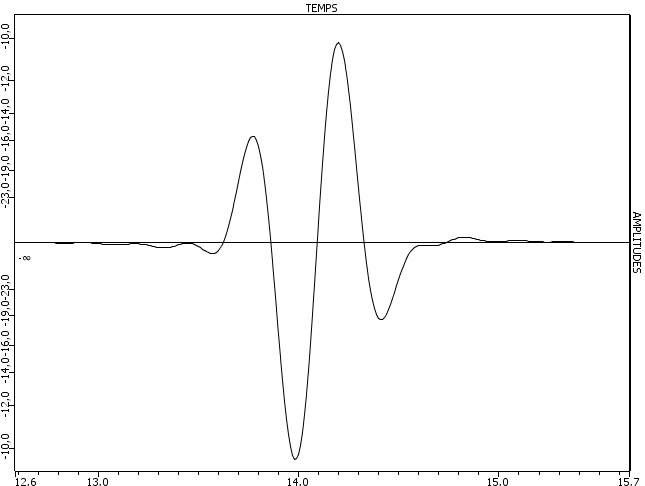 |  PAGE 5
Algorithm Of a DIFFRACTION SIMULATION
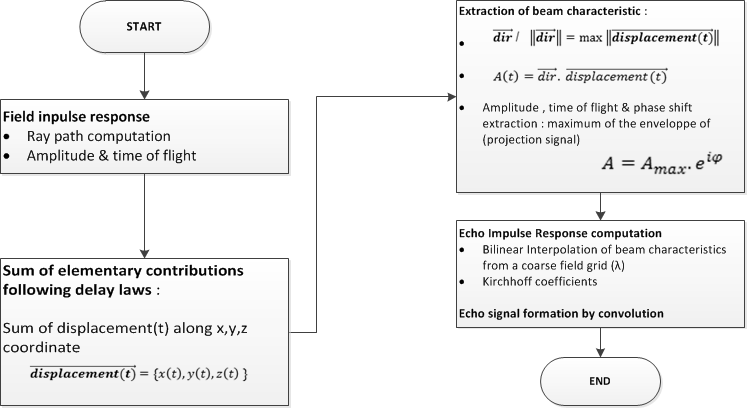 |  PAGE 6
QNDE 2013 - SESSION 43 | JULY 26, 2013
Overview of CPU and GPU Platform
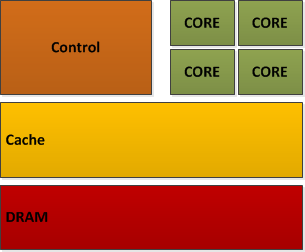 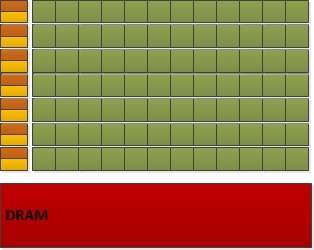 Multicore CPU
Small number of cores (10s)
Cores can work on different tasks (task parallelism)
Core can handle complex task




GPU
Numerous smaller cores (100s)
A same task executed on multiple data by multiple cores ( data parallelism )
Memory access shared across cores
Coprocessor : separate memory from host CPU
|  PAGE 7
QNDE 2013 - SESSION 43 | JULY 26, 2013
[Speaker Notes: Presenter brievement les differences, l’auditoire pourra lire les informations complémentaires sur le slide :
CPU : peu de cœurs  indépendants
GPU : plein de petits cœurs qui travaillent en parallèle + mémoire distincte du cpu]
CPU Implementation
Algorithm optimized for coarse grained parallelism
High level loops are multithreaded with OpenMP API at each step
Memory quite abundant on CPU so results are reused (field impulse responses)


Signal processing use Intel Math Kernel Library (MKL)
Need to evaluate the time gate of signals to initialize only once FFT operations
Calls to FFT are made by threads when needed, without any synchronization
|  PAGE 8
QNDE 2013 - SESSION 43 | JULY 26, 2013
[Speaker Notes: L’idée de ce transparent est de montrer :
- qu’on parallélise sur les taches mais que le CPU n’a pas de synchronisation entre les threads]
GPU considerations
GPU are aimed at data parallel computations
Analytical and specialized approach over genericity 
Control flow optimized for executing the same task over multiple data, in subroutines called “kernels”
Benefits from GPU efficient collaboration of nearby threads (shared memory)
cuFFT library optimized for batches of multiple signals

GPU are coprocessor driven by their host CPU
Memory allocation should be done prior to executing GPU kernels
Memory management, kernel launches and cuFFT calls are made asynchronously by the host 
GPU have less device memory than CPU have commonly
|  PAGE 9
QNDE 2013 - SESSION 43 | JULY 26, 2013
GPU kernel realization
Signal size determination
Rely previous work for analytical ray path determination for time of flight computation done for the Total Focusing Method [1]
Size is sent back to host to allocate memory on the GPU

UT Field computation – summation of probe elementary contributions
Contributions are recomputed here, cheaper than storing and retrieving from memory
Signals resulting from the summation too big to fit in GPU memory → work divided along transducer positions and temporary data will be overwritten

Response computation by Kirchhoff Model
Computed once on the whole dataset (every positions & delay law)
Synthetic inputs ( direction, amplitude & time of flight) will fit in the GPU memory
Allows cuFFT to work on a batch of signals for the last convolution
Size of resulting echo signal given by the user in input data
[1]  Implementation of a GPU Accelerated Total Focusing Reconstruction Method within Civa Software 
---Gilles Rougeron, Jason Lambert, and Ekaterina Iakovleva, Lionel Lacassagne,  	QNDE 2013, Session 28
|  PAGE 10
QNDE 2013 - SESSION 43 | JULY 26, 2013
Parallel algorithms overview
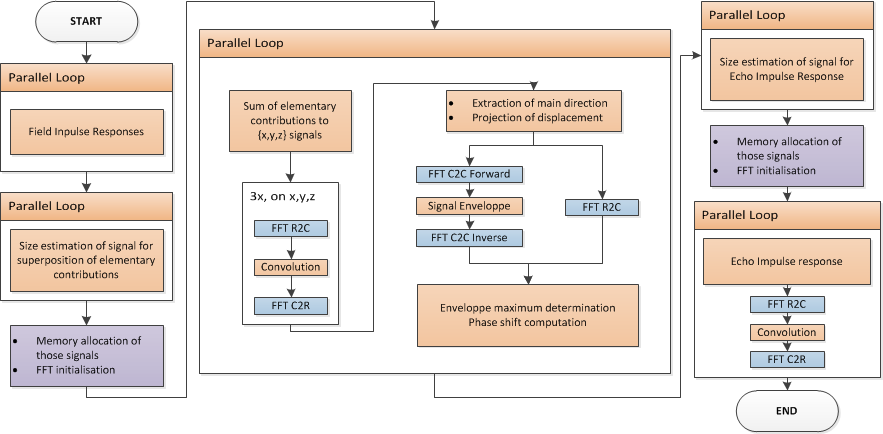 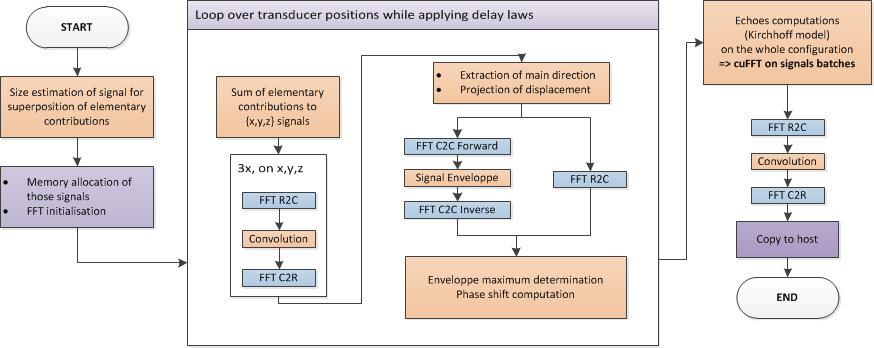 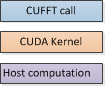 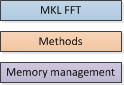 |  PAGE 11
QNDE 2013 - SESSION 43 | JULY 26, 2013
Model validation on QNDE benchmark 2013
FBHs
Ø3mm
Serie n°1
Serie n°2
Flat bottom holes : 
Planar surface, L direct echo, homogeneous isotropic material (steel)
Series1 of 10 Ø3mm FBH
1 out of 7 delay law : delay law L45° + 25mm depth focusing
Reference : CIVA, validated against the benchmark
Serie n°1
Serie n°2
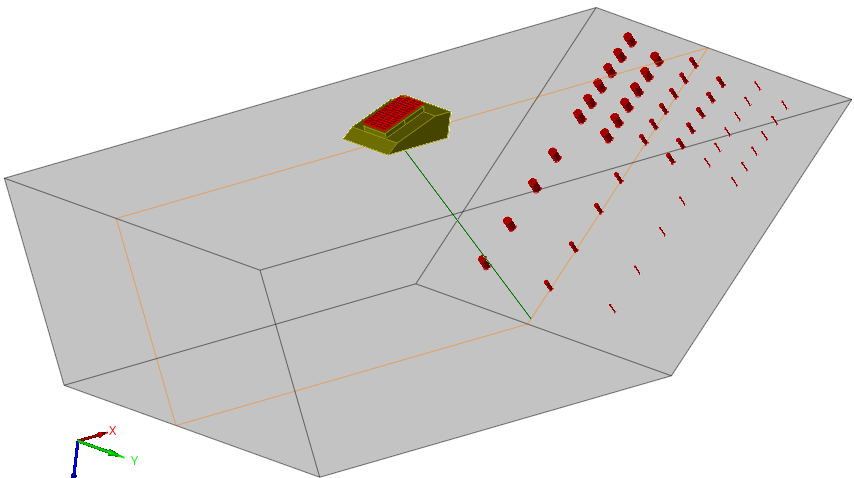 Serie n°1
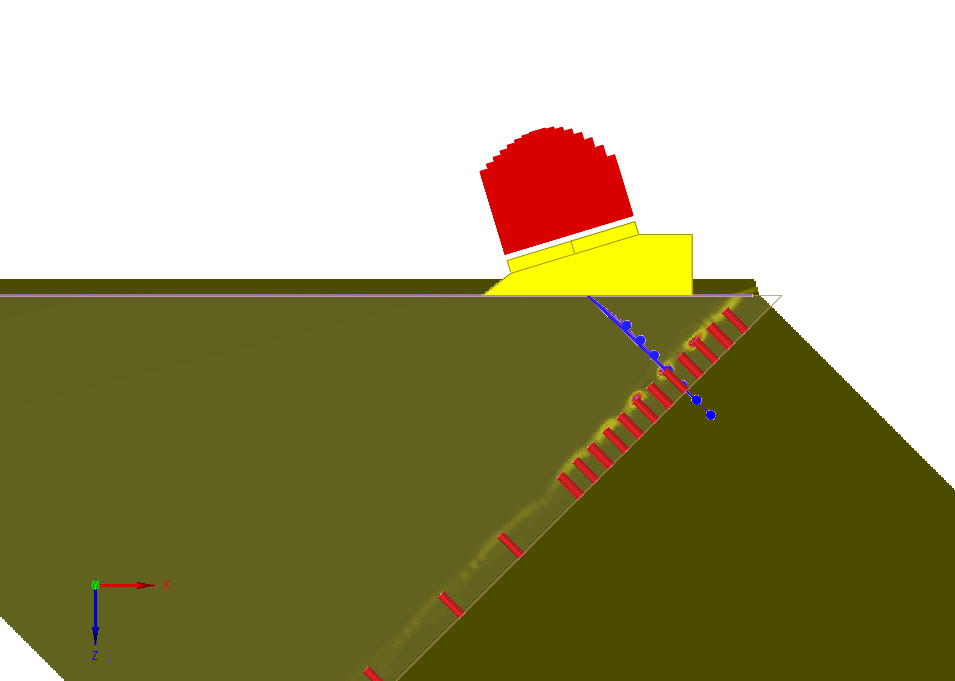 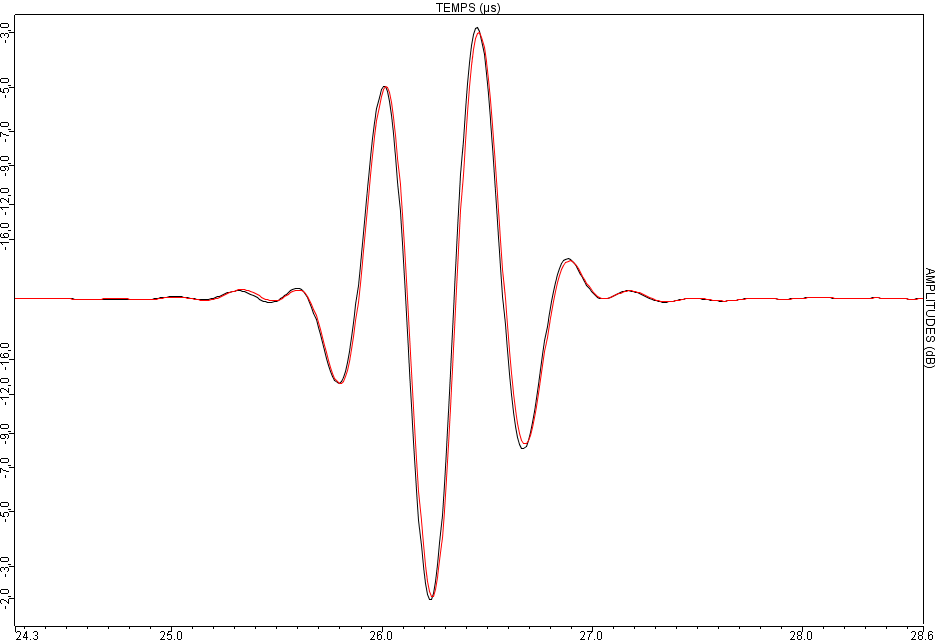 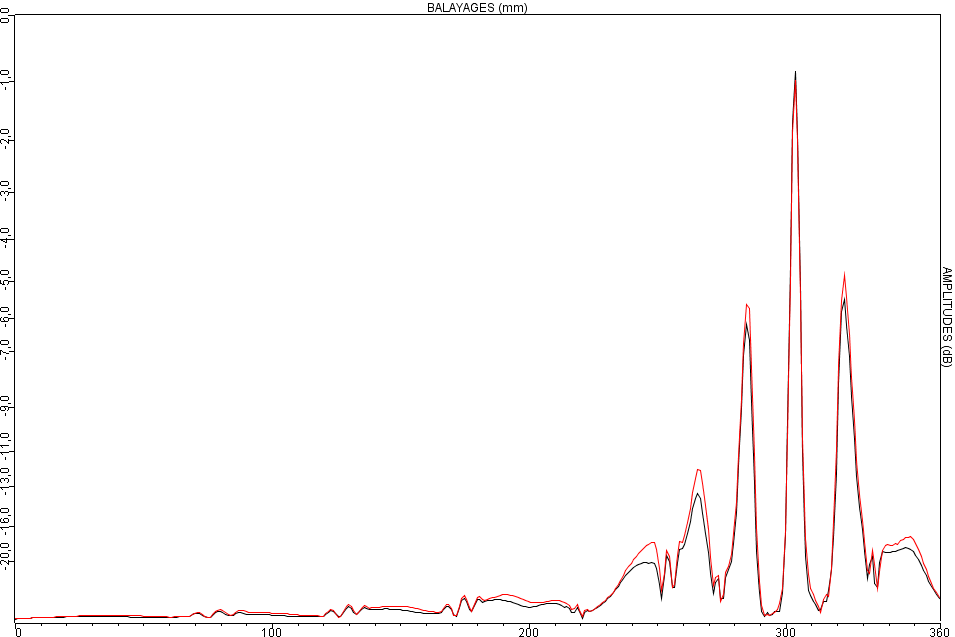 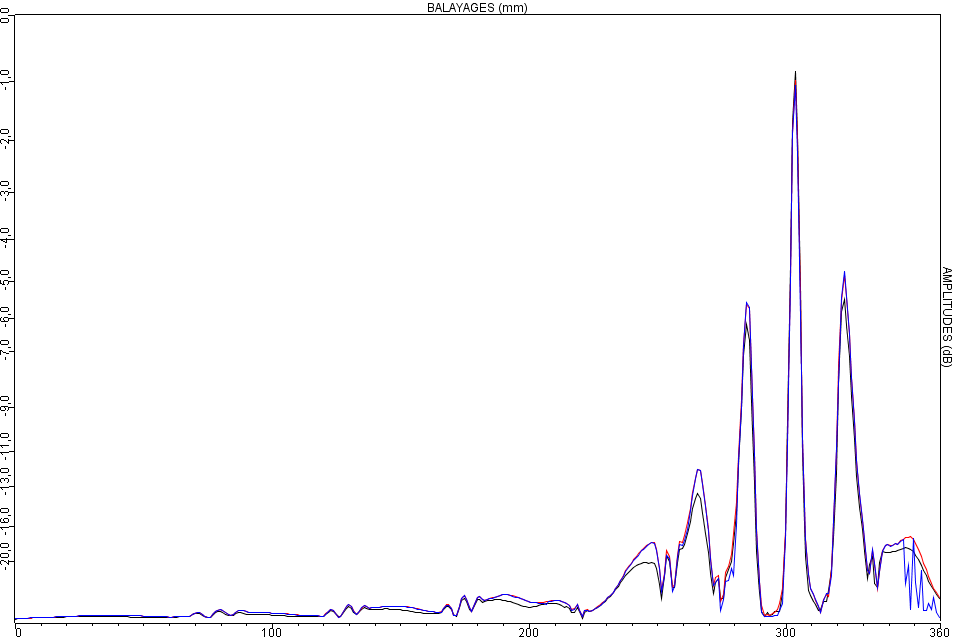 Time of flight OK
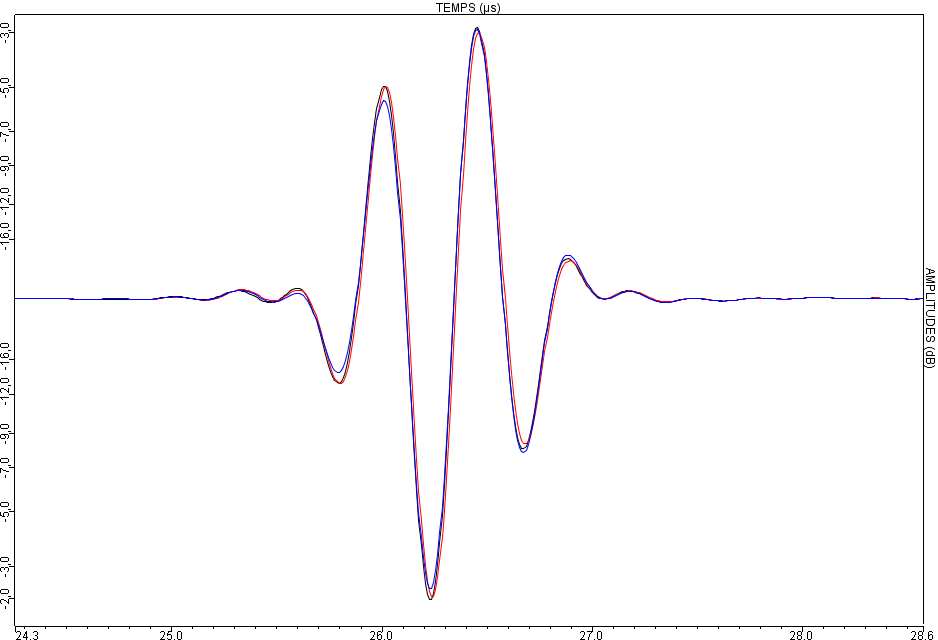 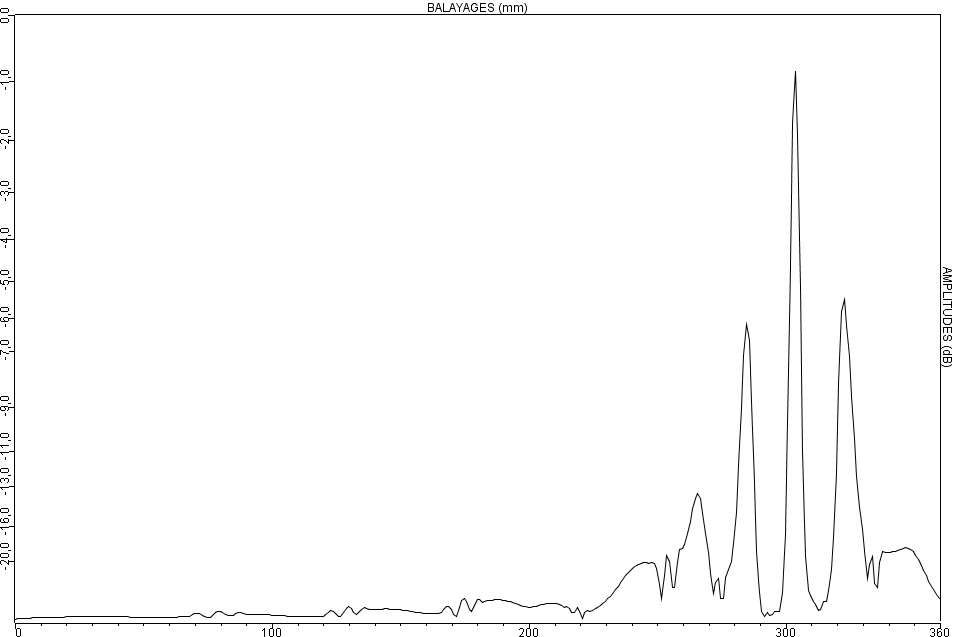 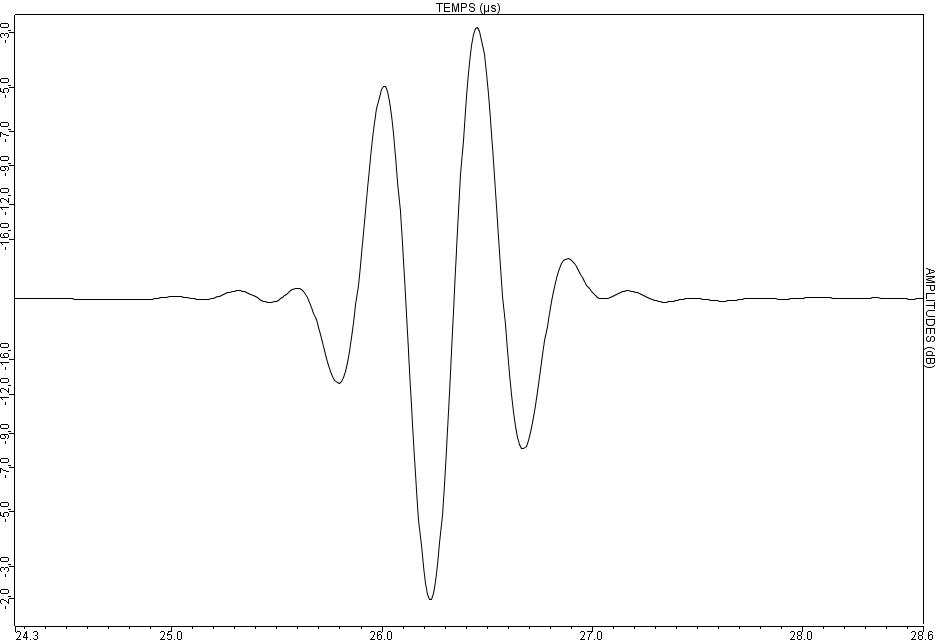 CIVA
CPU
0,7dB
GPU
Ø3mm FBH
45°
Front view
0,2dB
0,6dB
Z=       35       25   15 mm
|  PAGE 12
QNDE 2013 - SESSION 43 | JULY 26, 2013
Model validation on QNDE benchmark 2013
FBHs
Ø3mm
Serie n°1
Serie n°2
Flat bottom holes : 
Planar surface, L direct echo, homogeneous isotropic material (steel)
Series2 of 6 Ø3mm FBH
1 out of 7 delay law : delay law L45° + 35mm depth focusing
Serie n°1
Serie n°2
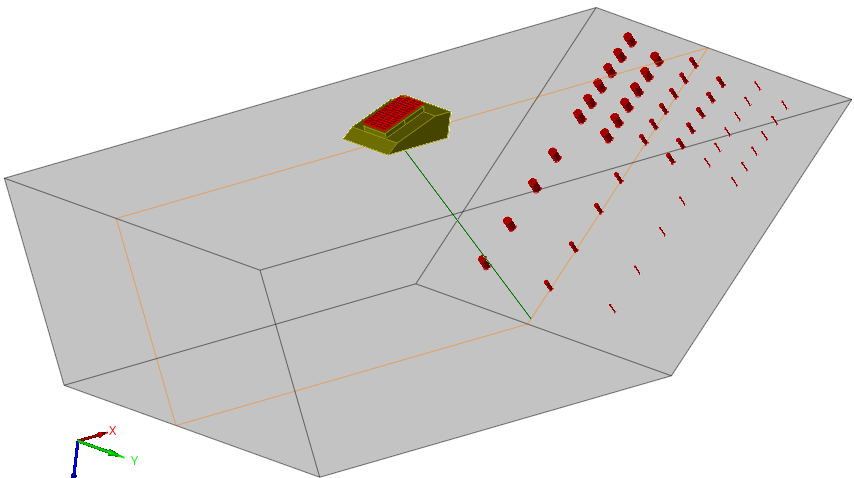 Serie n°1
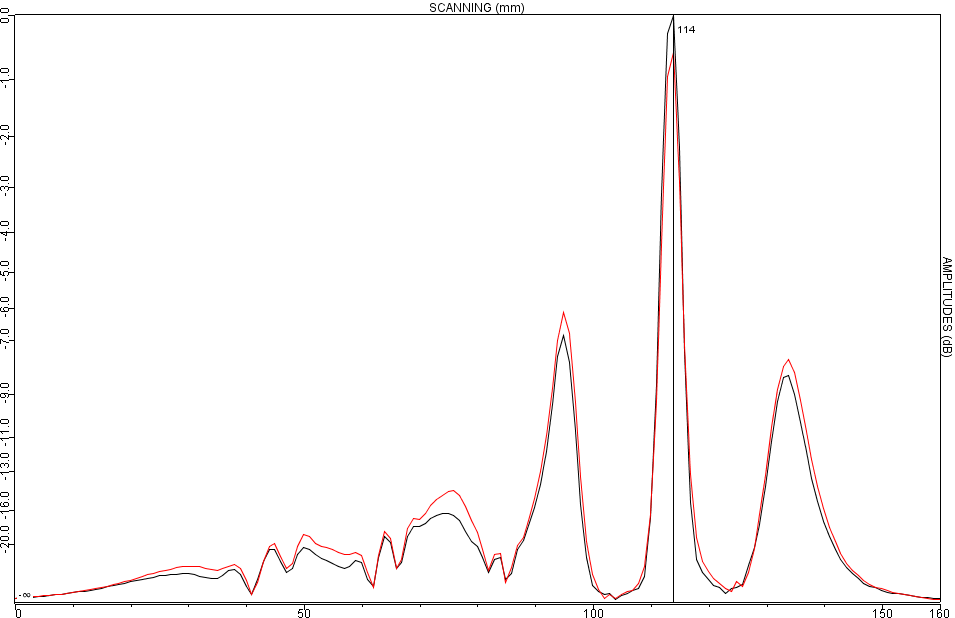 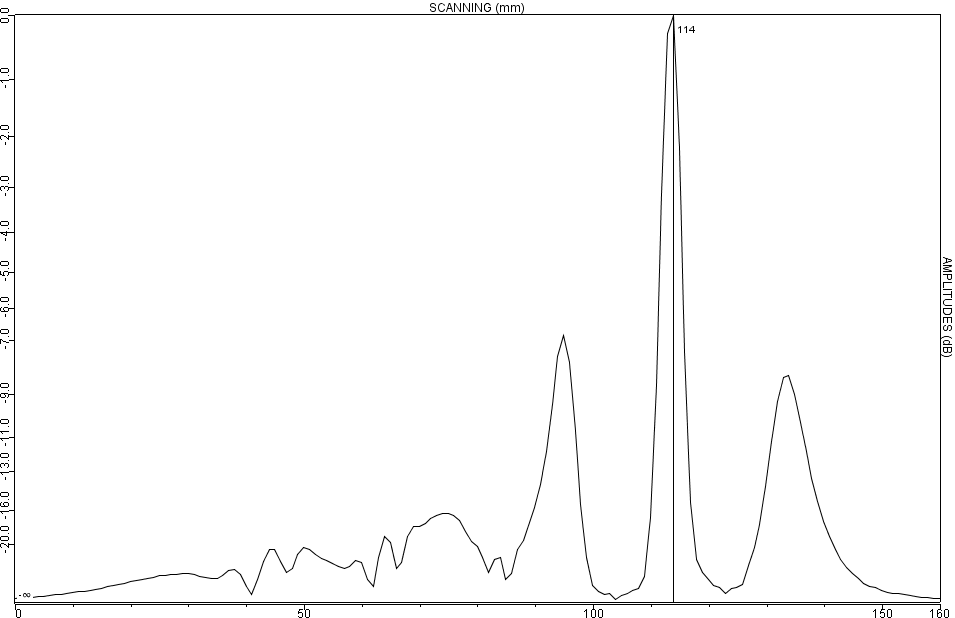 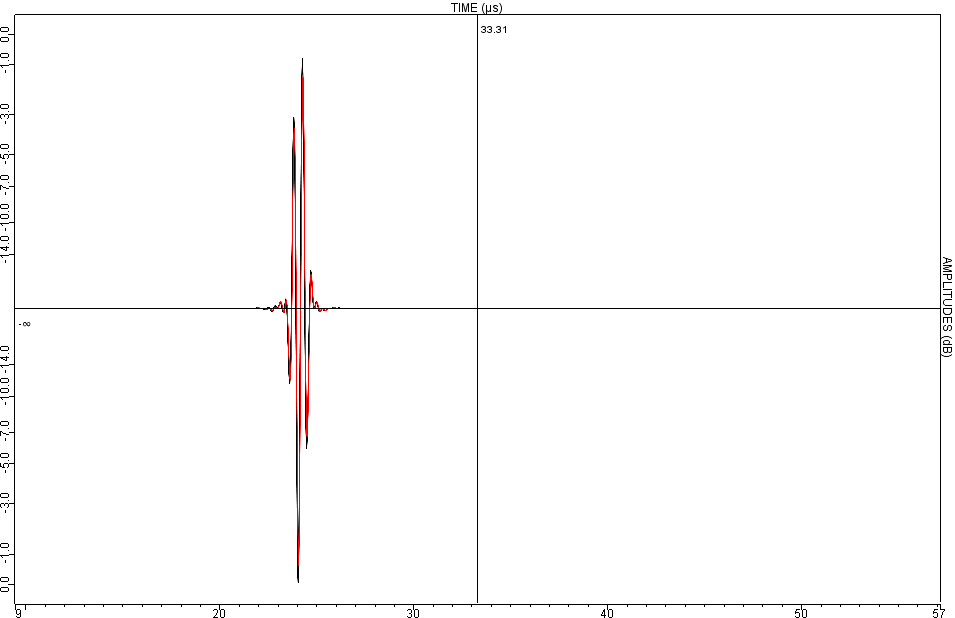 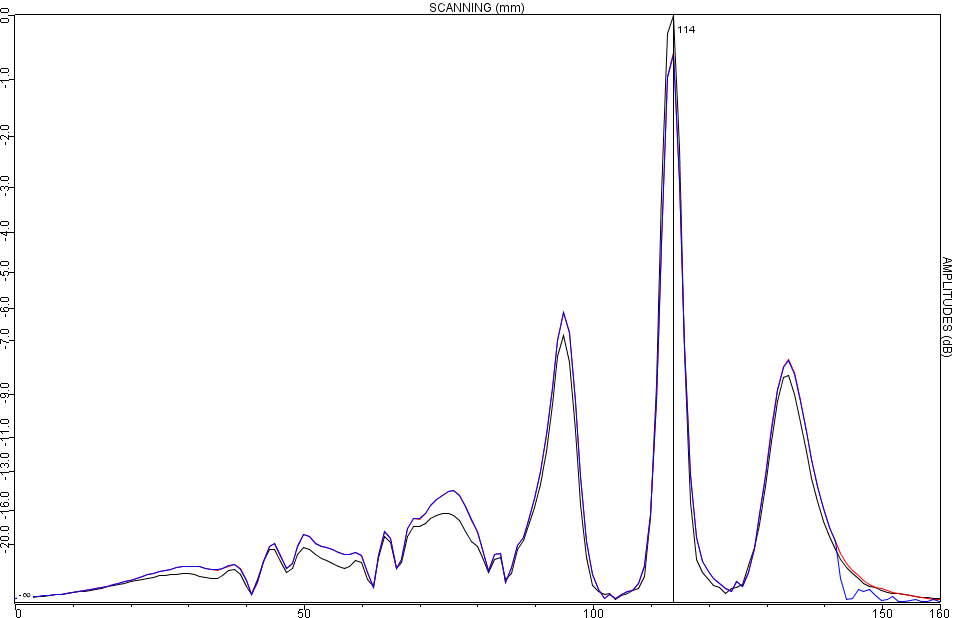 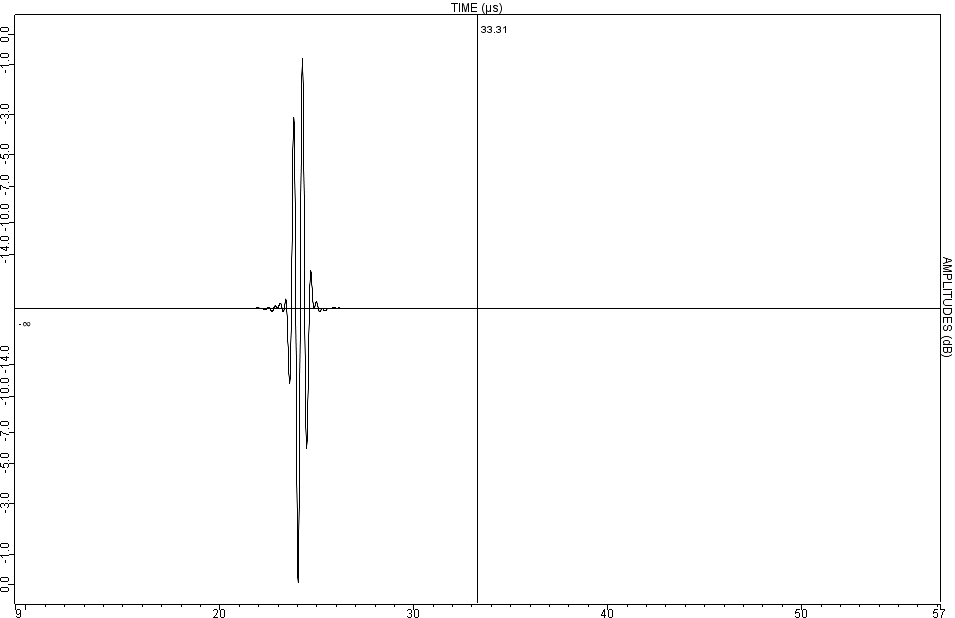 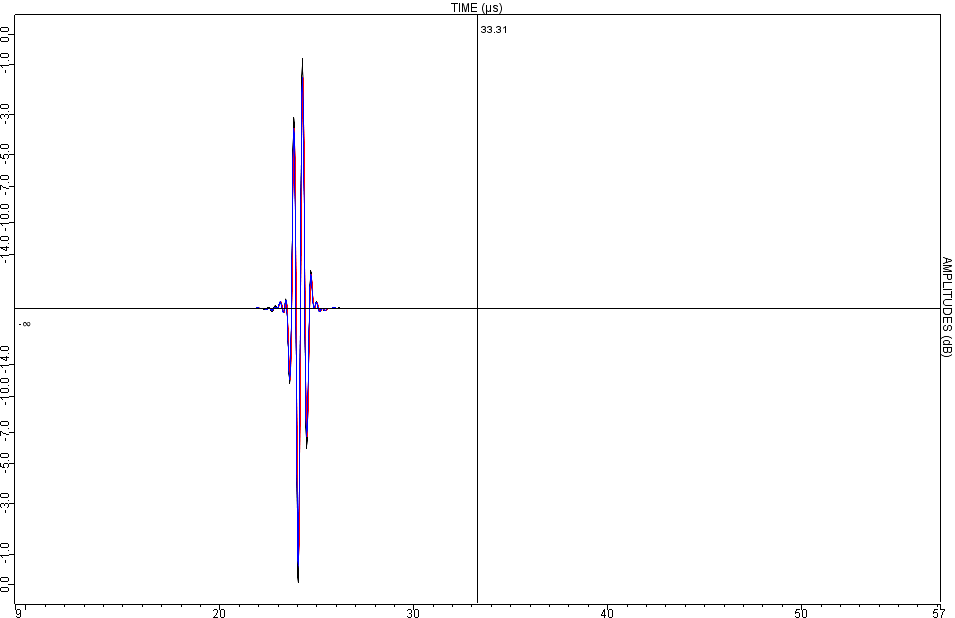 CIVA
0,6dB
Ø3mm FBH
45°
Front view
0,8dB
CPU
0,6dB
GPU
Time of flight OK
|  PAGE 13
QNDE 2013 - SESSION 43 | JULY 26, 2013
Z=       35                25       15 mm
Model validation on QNDE benchmark 2013
Planar defects (backwall breaking notches)
Planar surface, corner echo, homogeneous isotropic material (steel)
Current implementation : L only → only the biggest notch (L mode distinct from others)
1 out of 4 delay law : delay law L45° + 30mm depth focusing
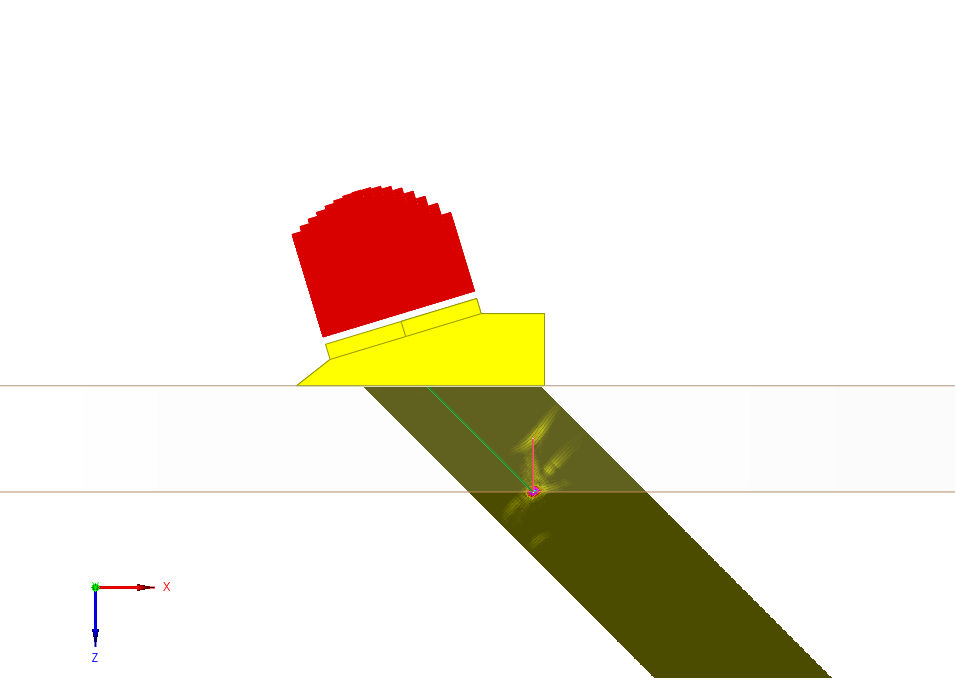 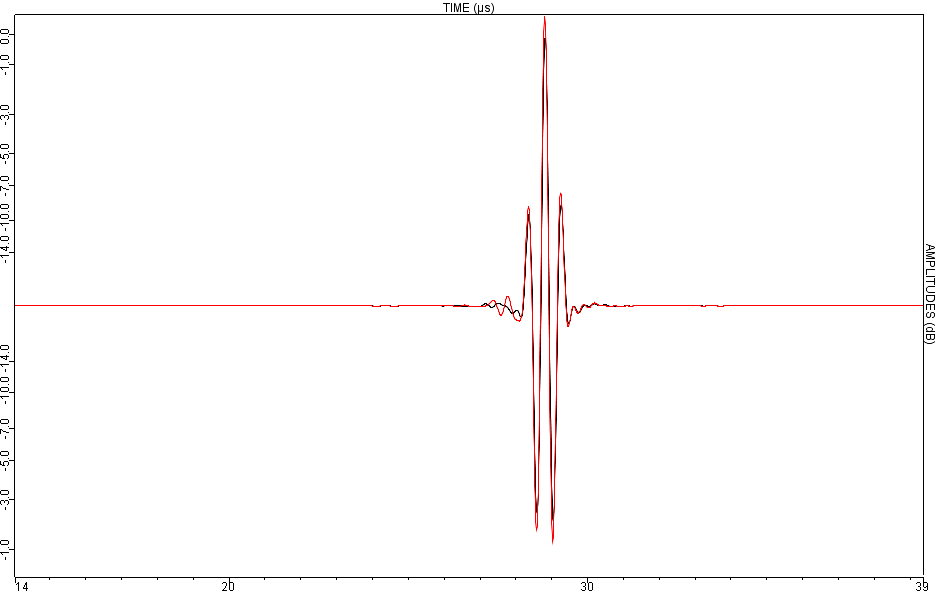 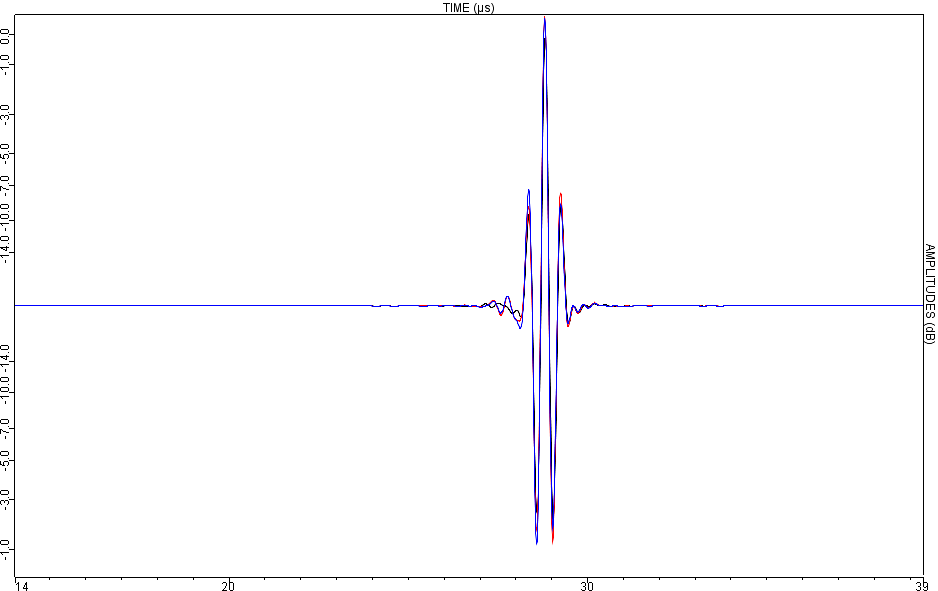 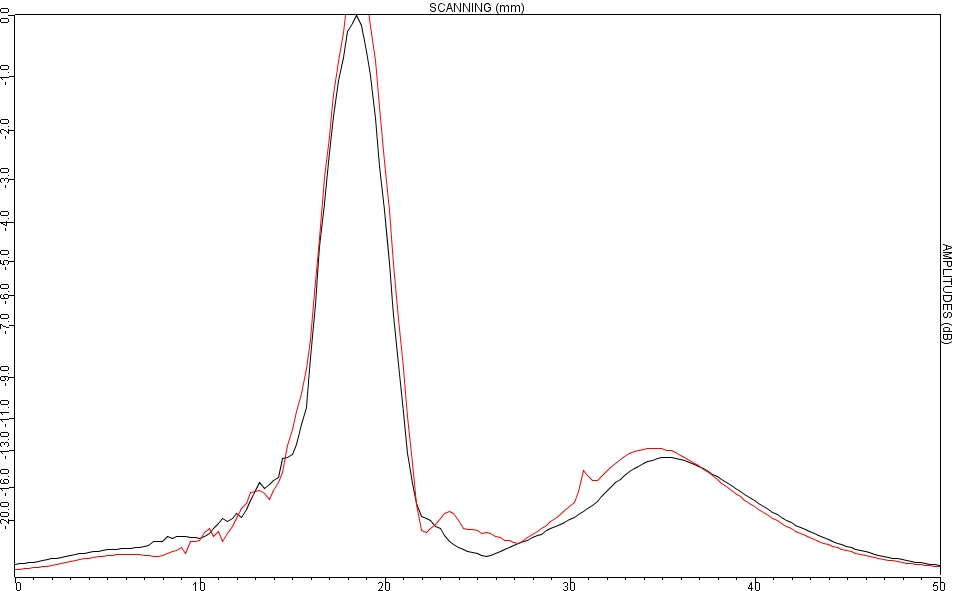 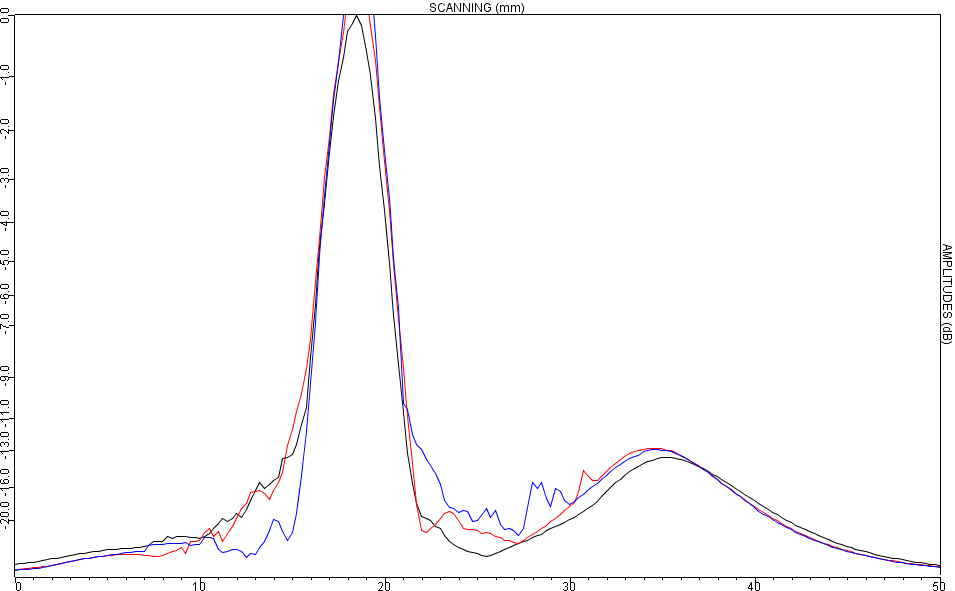 CIVA
GPU 0.9dB
CPU 0.6dB
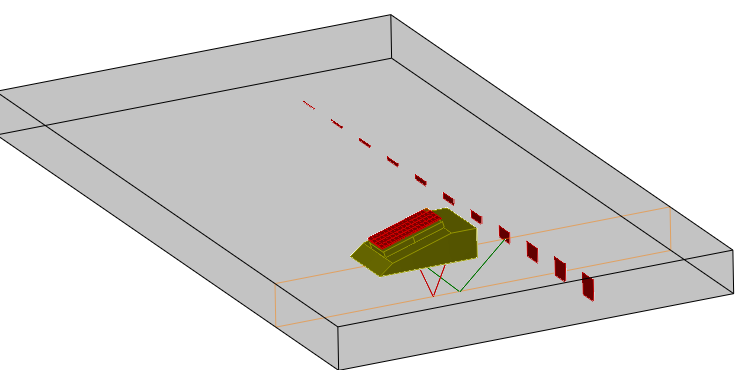 CPU
GPU
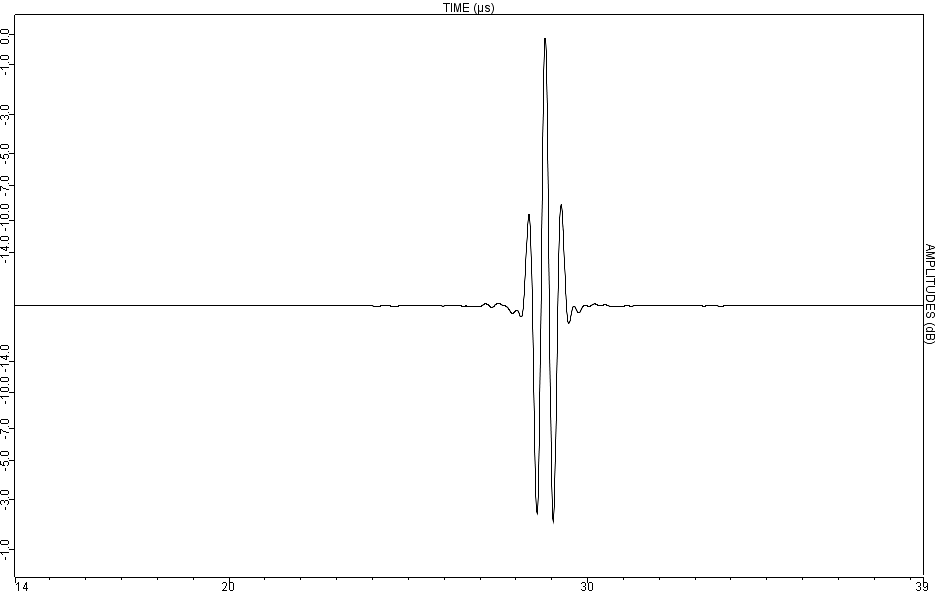 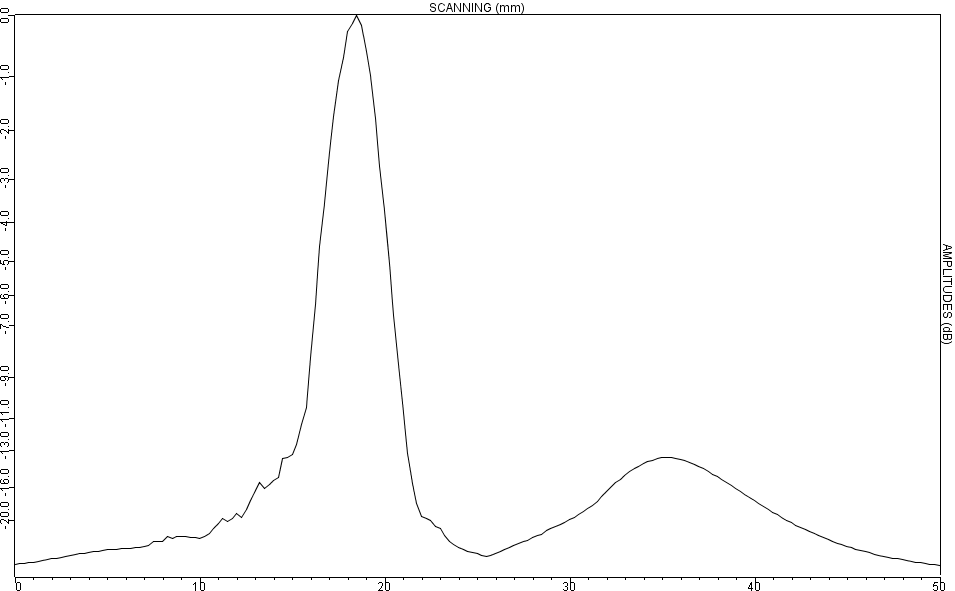 Time of flight OK
|  PAGE 14
QNDE 2013 - SESSION 43 | JULY 26, 2013
Datasets breakdown
,
|  PAGE 15
QNDE 2013 - SESSION 43 | JULY 26, 2013
Performances – MULTICORE CPU version
Hardware configuration
2x CPU Intel Xeon 5590 	6 cores @3.47Ghz each + Hyperthreading (2x12 logical cores)
24 GB of memory
CPU implementation specificities
Use optimized Intel Math Kernel Library for FFT computations
Each step is parallelized with OpenMP API
Simple precision computations (IEEE 754)

Compiler : Intel® C++ Composer XE 2013 Update 5 Integration for Microsoft Visual Studio 2010, Version 13.0.1211.2010
This machine is also the one running CIVA 11.0
|  PAGE 16
QNDE 2013 - SESSION 43 | JULY 26, 2013
Performances – MULTICORE CPU
Signal processing operations remain the most costly, especially for one echo mode
|  PAGE 17
QNDE 2013 - SESSION 43 | JULY 26, 2013
Performances – GPU
Hardware configuration
NVidia GeForce GTX580 (high end, consumer grade GPU)	512 CUDA cores @1.544Ghz each	Fermi architecture
1,5 GB of device memory

GPU implementation specificities
CUDA toolkit version 5.0 on Windows
Simple precision computations (IEEE 754)
Execution time do not include GPU initialization  nor the transfer of the result from the device back to the host (at most 200ms on the studied cases)
|  PAGE 18
QNDE 2013 - SESSION 43 | JULY 26, 2013
Performances – GPU
Signal processing is costly :
FFT over big memory chunks
Summation require Atomic Operation
Signal processing operations remain the most costly, especially for one echo mode
|  PAGE 19
QNDE 2013 - SESSION 43 | JULY 26, 2013
Conclusions
A fast UT inspection simulation tool has been developed.

Implementation on CPU and GPU validated on QNDE benchmark 2013 (comparison with CIVA)

Acceleration ranging on real data 
	 CPU (12 cores + hyperthreading) :   from x31 to x70  over CIVA 11

 GPU (512 cores) : from x1.17 to x 2.67 over CPU (12 core + HT) 			     from x41 to x 101 over CIVA 11
|  PAGE 20
QNDE 2013 - SESSION 43 | JULY 26, 2013
Perspectives
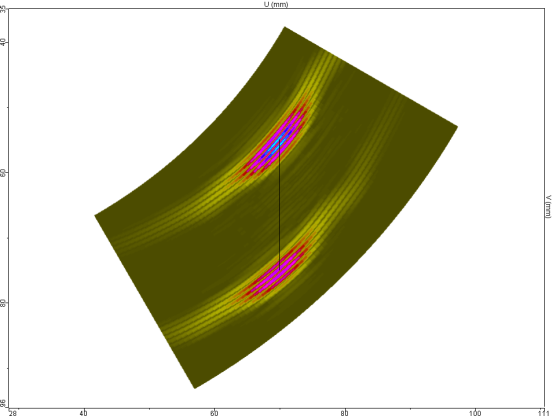 |  PAGE 21
QNDE 2013 - SESSION 43 | JULY 26, 2013
Thank you for your attention




Sylvain.chatillon@cea.fr
Partially supported by ANR (OPARUS Projet)
|  PAGE 22
QNDE 2013 - SESSION 43 | JULY 26, 2013